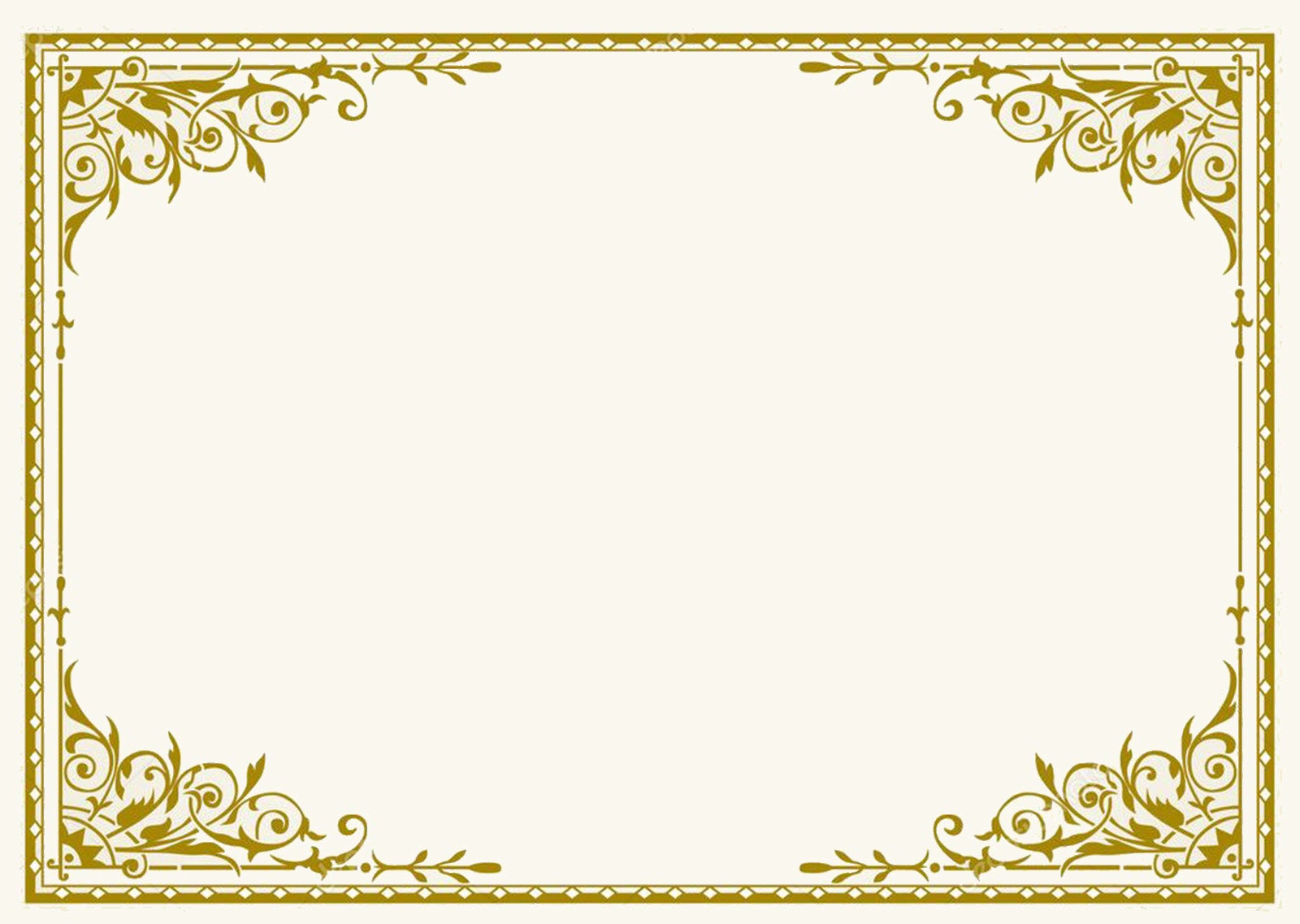 CHÀO MỪNG QUÝ THẦY CÔ VÀ CÁC EM ĐẾN VỚI LỚP HỌC NGỮ VĂN 8
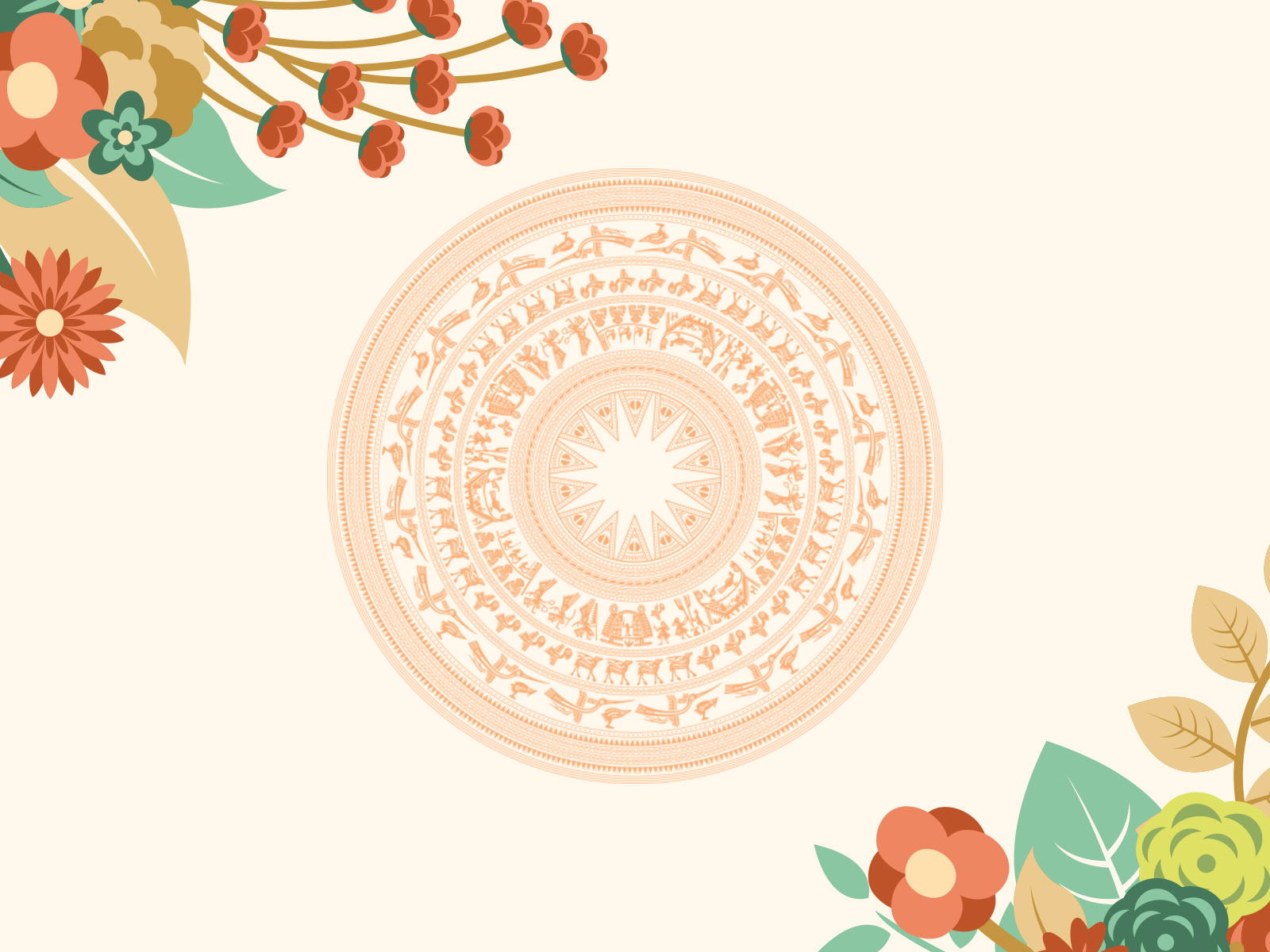 ? Em hãy đọc một bài thơ thất ngôn bát cú hoặc tứ tuyệt đường luật mà em sưu tầm được.
? Hãy nêu cảm nhận về bài thơ em vừa đọc.
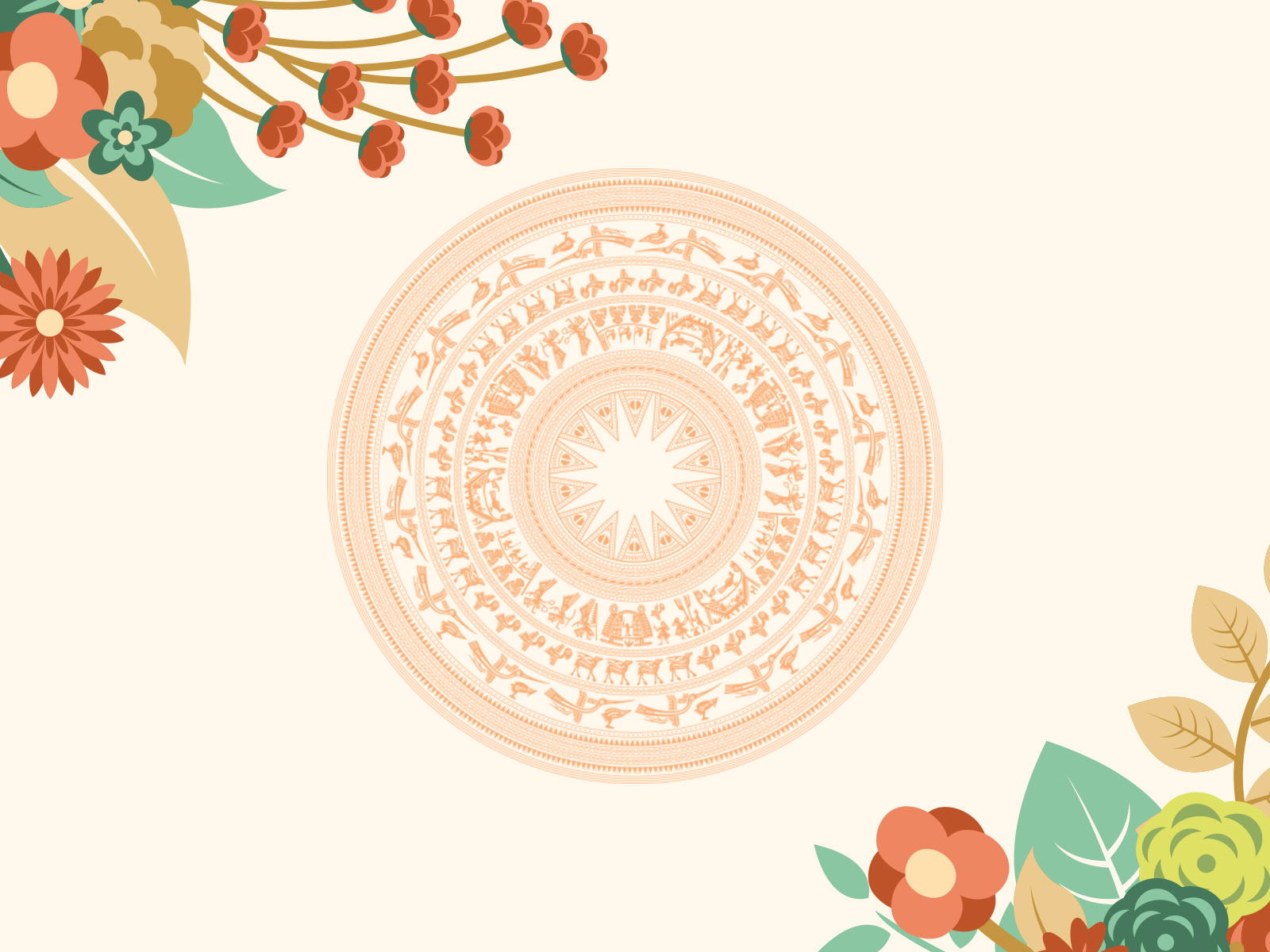 VIẾT BÀI VĂN PHÂN TÍCH MỘT TÁC PHẨM VĂN HỌC 
( bài thơ thất ngôn bát cú hoặc tứ tuyệt đường luật)
I. Yêu cầu đối với  việc viết bài văn phân tích một tác phẩm văn học.
1. Những chuyển biến về kinh tế
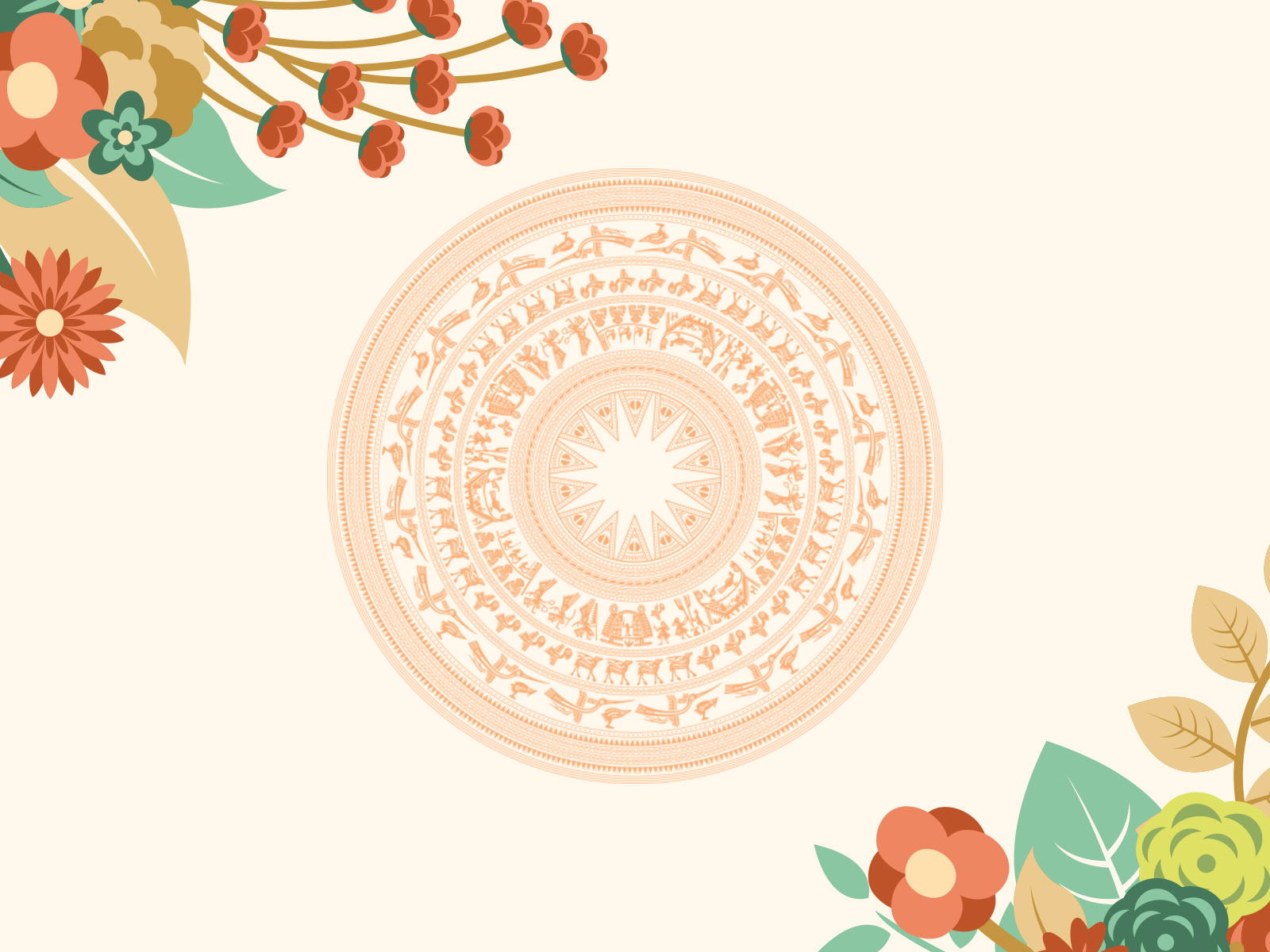 VIẾT BÀI VĂN PHÂN TÍCH MỘT TÁC PHẨM VĂN HỌC 
( bài thơ thất ngôn bát cú hoặc tứ tuyệt đường luật)
I. Yêu cầu đối với  việc viết bài văn phân tích một tác phẩm văn học.
- Giới thiệu được khái quát về tác giả và  bài thơ. 
- Phân tích được  nội dung cơ bản, khái quát được chủ đề của bài thơ.
- Phân tích được một số nét đặc sắc về hình  thức nghệ thuật của bài thơ.
- Khẳng định được vị trí , ý nghĩa của bài thơ.
1. Những chuyển biến về kinh tế
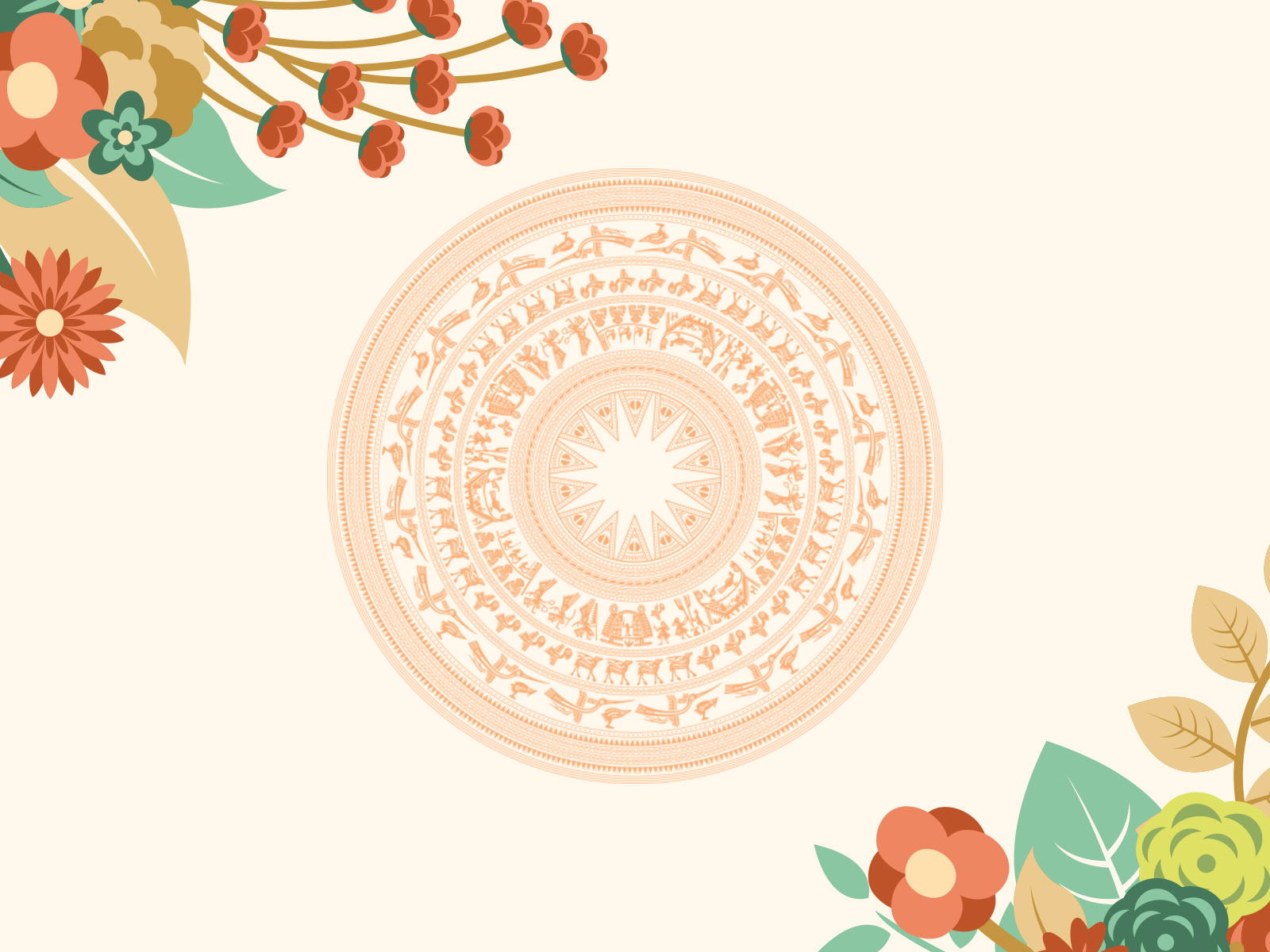 THẢO LUẬN NHÓM 5P
* Em hãy chọn  một bài thơ thất ngôn bát cú hoặc bài thơ tứ tuyệt đường luật và thực hiện các yêu cầu sau:
? Cho biết tên bài thơ và tác giả  của bài thơ em vừa nêu?
? Hãy nêu nội dung chính của bài thơ và  khái quát chủ đề của bài thơ?
? Hãy cho biết nghệ thuật được sử dụng trong bài thơ và vị trí  ?
? Theo em, một khi viết một bài  văn phân tích  về một bài thơ thất ngôn bát cú hoặc bài thơ tứ tuyệt đường luật cần đảm bảo những yêu cầu gì?
*
1. Những chuyển biến về kinh tế
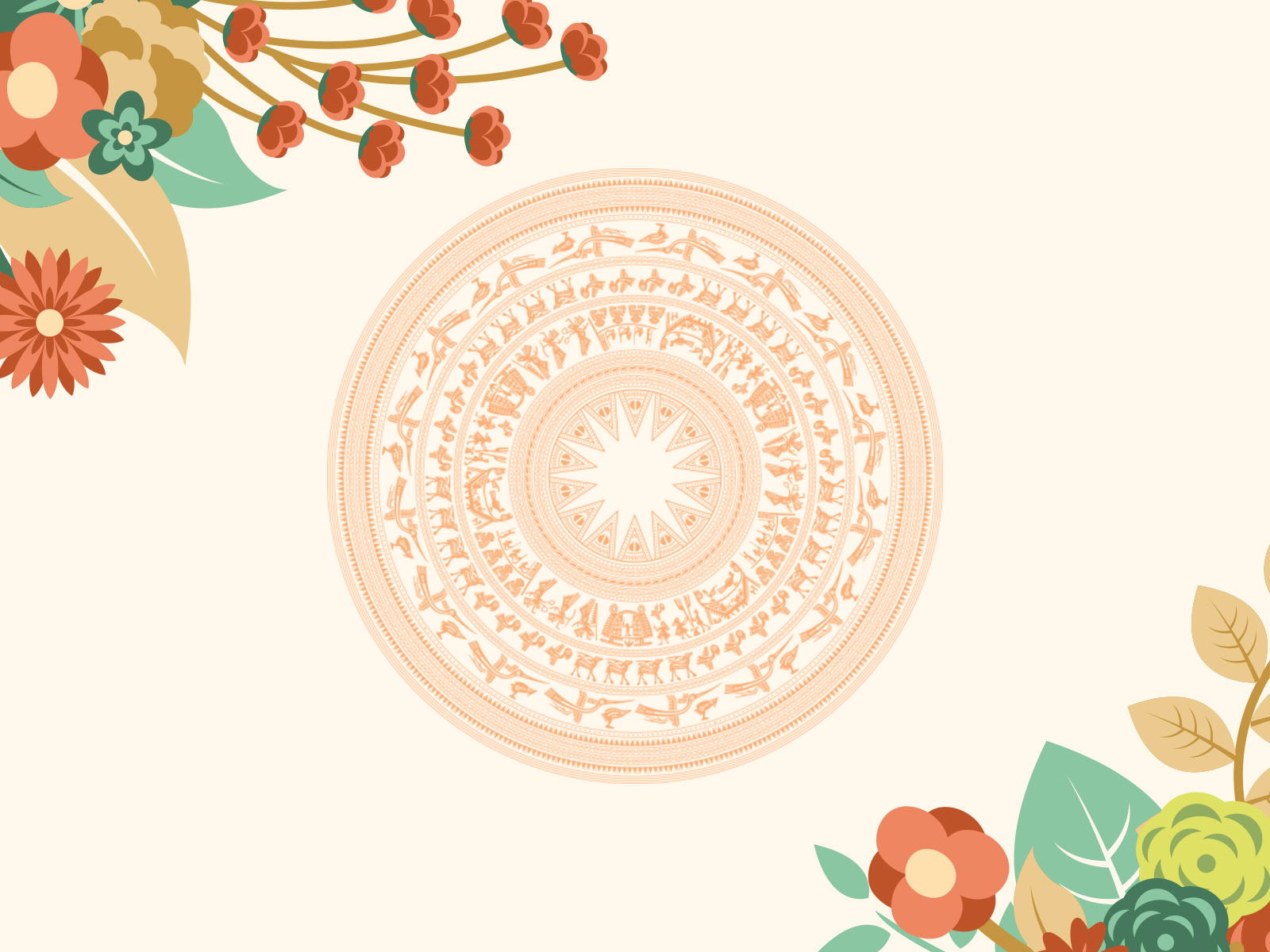 II.  ĐỌC VÀ PHÂN TÍCH BÀI VIẾT THAM KHẢO
Bài văn mẫu: Thương vợ của Trần Tế Xương.
1. Những chuyển biến về kinh tế
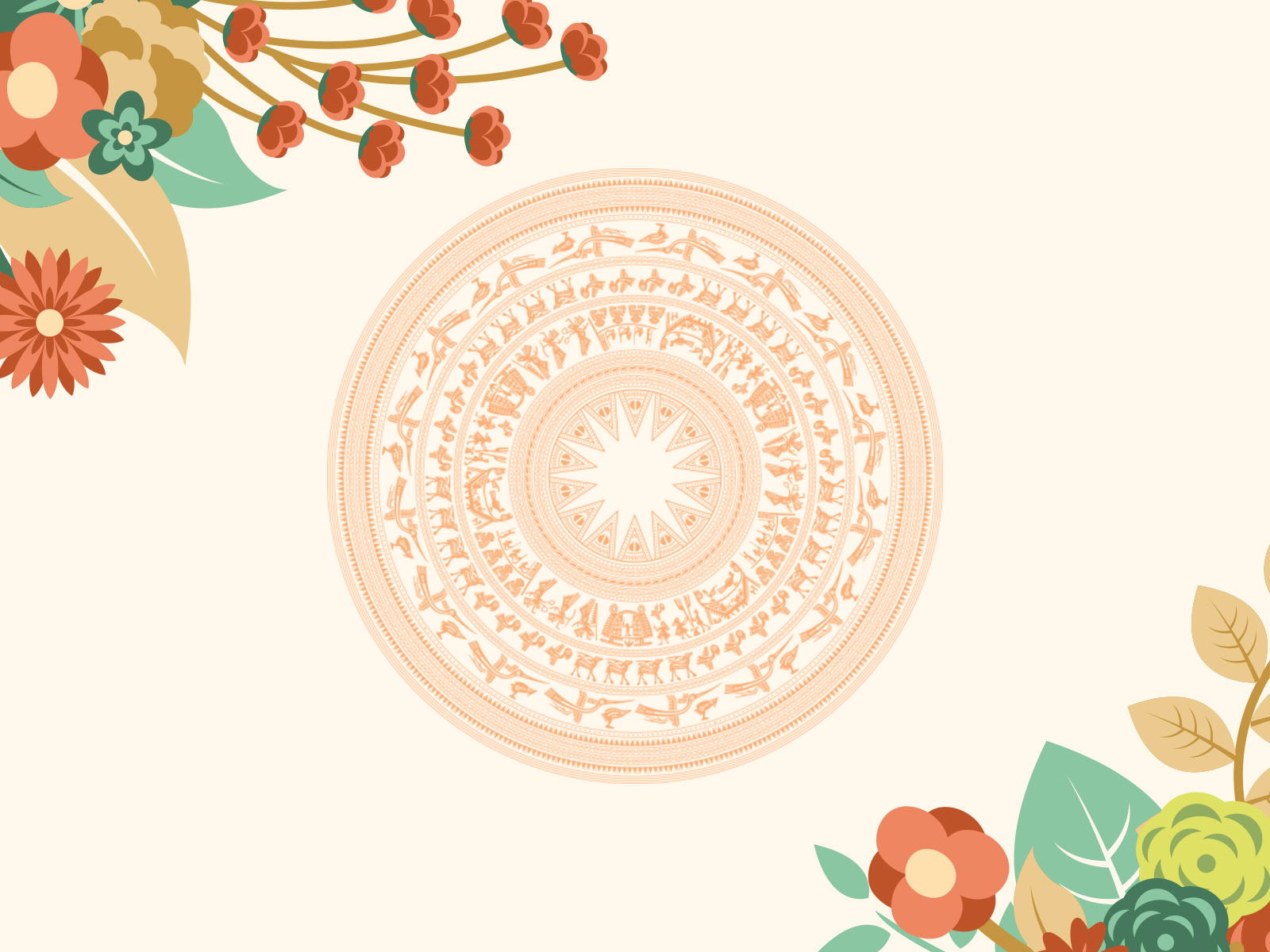 THẢO LUẬN NHÓM 6P
1. Giới thiệu tác giả, tác phẩm và nêu khái quát giá trị của tác phẩm. 
2. Giới thiệu đề tài, thể thơ ?
3. Phân tích nội dung cơ bản của bài thơ ?
4. Phân tích một số nét đặc sắc về hình thức nghệ thuật của bài thơ ?
5. Khẳng định vị trí, ý nghĩa của bài thơ ?
*
1. Những chuyển biến về kinh tế
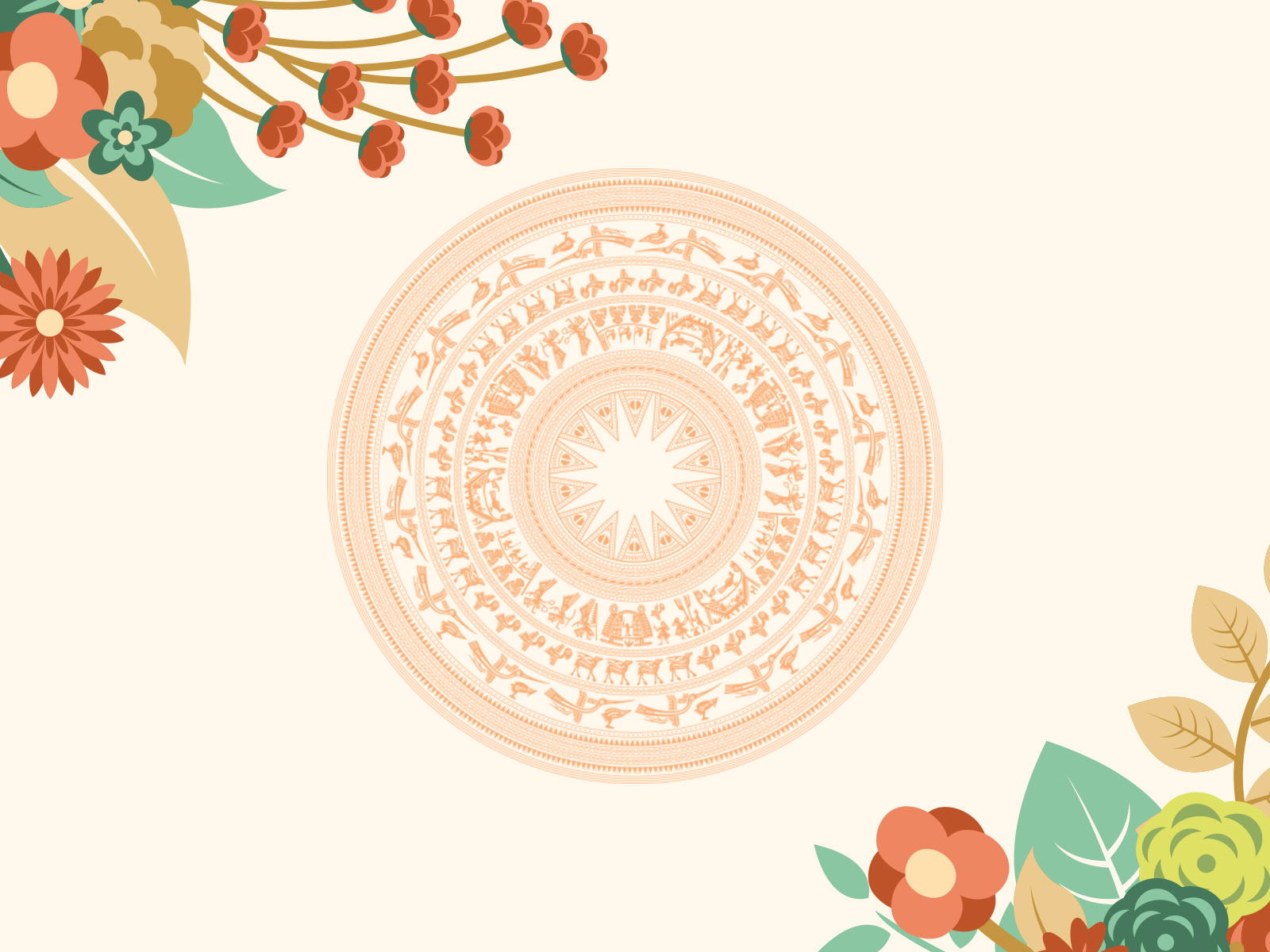 THẢO LUẬN NHÓM 7P
*Câu 1
 Tác giả :Tú Xương là nhà thơ trào phúng bậc thầy trong nền văn học Việt Nam. Thơ ông bắt nguồn từ tâm huyết với dân, với nước, với đời. Tú Xương cũng đã Việt hóa sâu sắc thể thơ Nôm Đường luật, hình ảnh ngôn từ bình dị, đậm sắc thái dân gian và nóng hổi hơi thở đời sống.
*Tác phẩm: "Thương vợ" là bài thơ cảm động nhất trong chùm thơ văn câu đối về đề tài bà Tú. Với tình cảm thương yêu quý trọng, tác giả đã ghi lại một cách chân thực xúc động hình ảnh người vợ tần tảo, giàu đức hi sinh.
*
1. Những chuyển biến về kinh tế
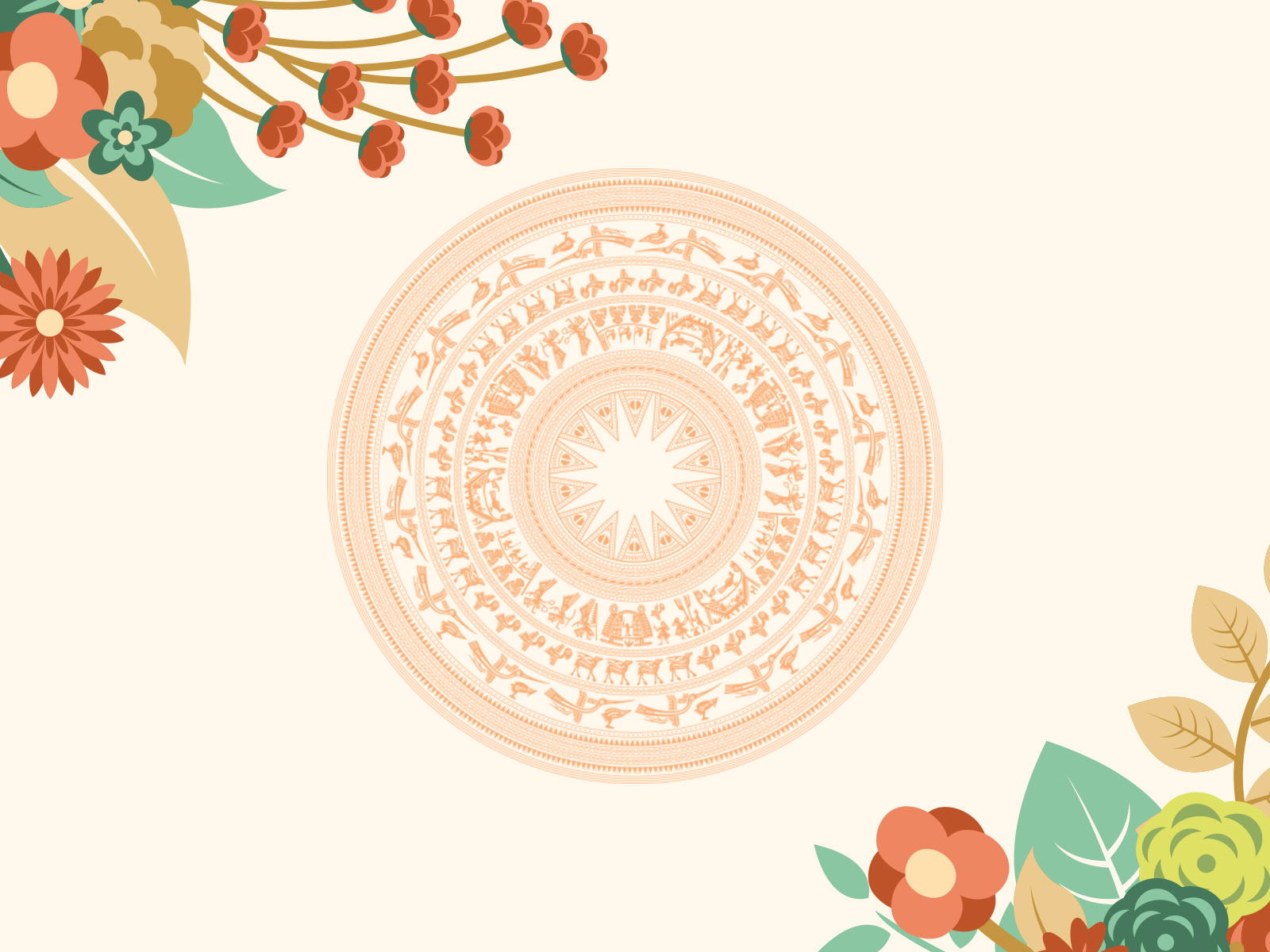 THẢO LUẬN NHÓM 7P
Giá trị của tác phẩm:
 * Giá trị nội dung
-Xây dựng thành công hình ảnh của bà Tú - một người vợ tảo tần, giàu đức hi sinh, đã gánh vác gia đình với những gánh nặng cơm áo gạo tiền đè lên đôi vai gầy. Đồng thời, thông qua đó, người đọc cũng có thể cảm nhận được tình thương yêu, quý trọng người vợ của Trần Tế Xương
- Ẩn đằng sau hình ảnh của người vợ tảo tần sớm khuya ấy là hình ảnh của ông Tú với đầy những tâm sự. Bà Tú hiện lên càng đảm đang, tháo vát vất vả bao nhiêu thì ông Tú lại càng nhỏ bé, nhạt nhòa, vô dụng bấy nhiêu. Đây chính là sự bất lực của người trí sĩ đương thời trước dòng đời nổi trôi và xã hội quan liêu thối nát.
*
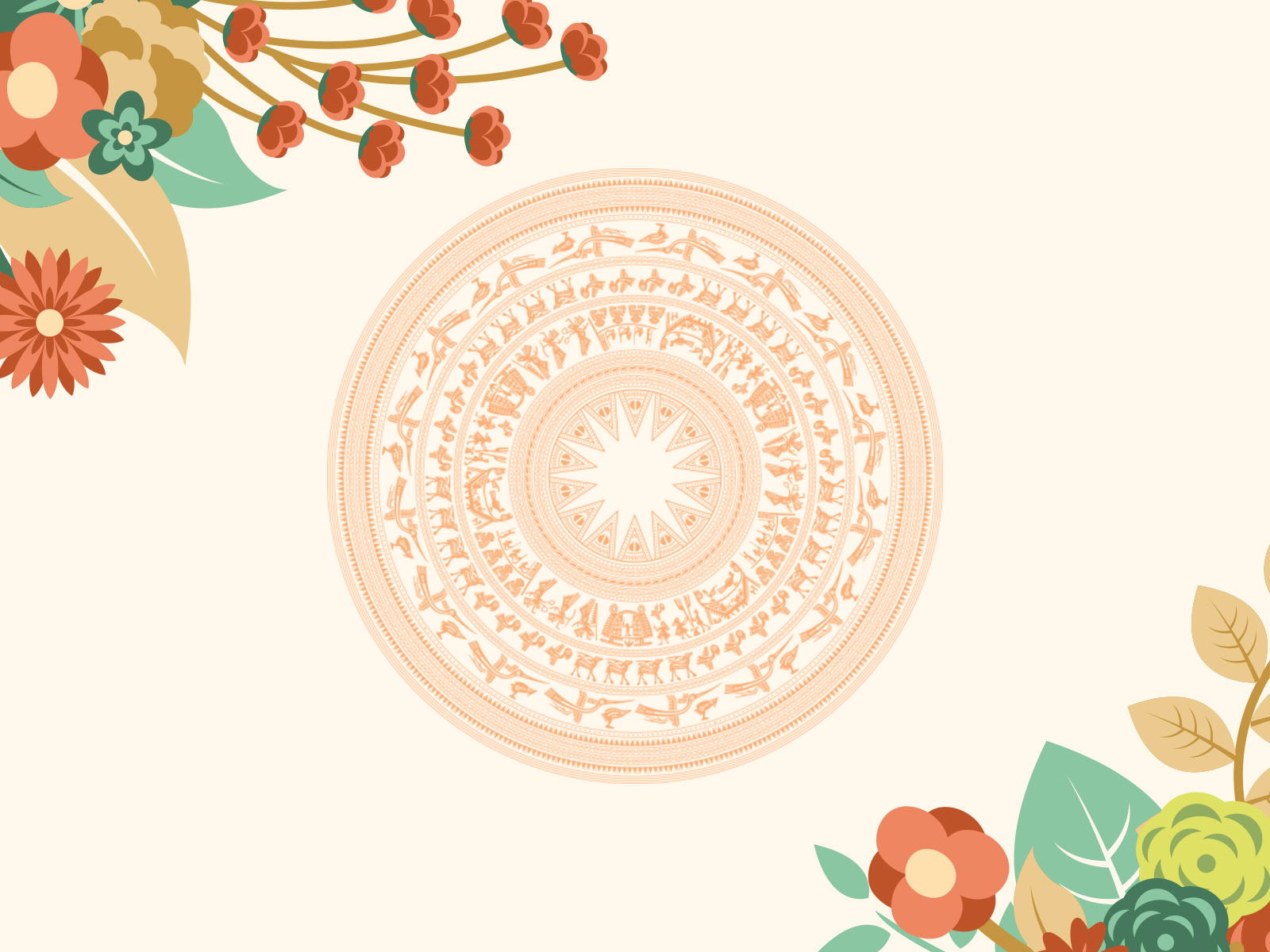 THẢO LUẬN NHÓM 7P
Giá trị của tác phẩm:
 * Giá trị nghệ thuật
- Sử dụng ngôn ngữ tiếng Việt bình dị, tự nhiên và giàu sức biểu cảm; cảm xúc chân thành tiêu biểu cho thơ trữ tình của Trần Tế Xương
- Vận dụng sáng tạo hình ảnh con cò và cách nói của văn học dân gian trong việc khắc họa hình ảnh của bà Tú 
- Hình ảnh của bà Tú được nhắc đến với giọng điệu ngợi ca, đầy yêu thương còn hình ảnh của tác giả ẩn đằng sau đó lại được nhắc đến với giọng điệu trào phúng, bất lực
*
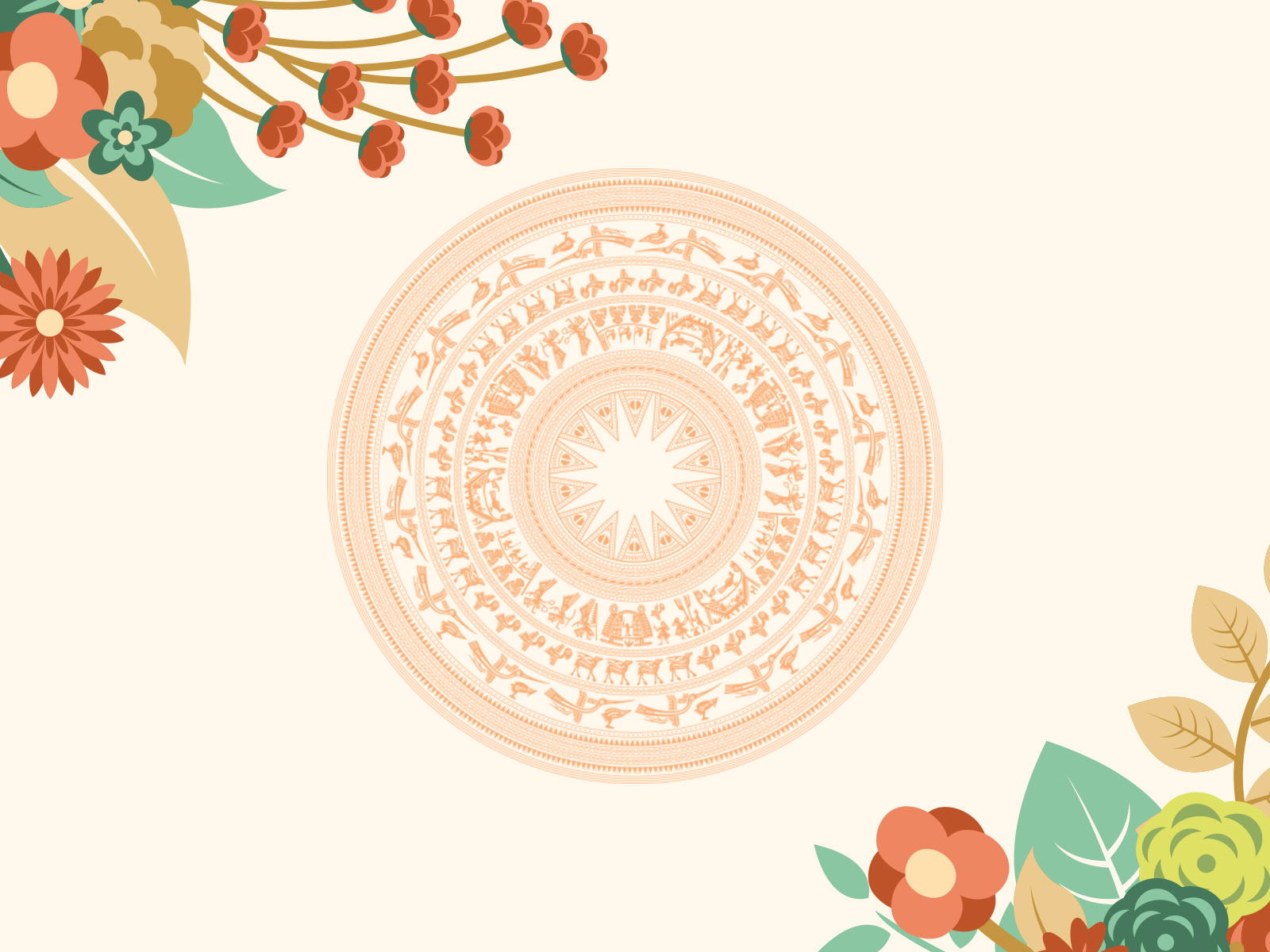 THẢO LUẬN NHÓM 7P
2. Đề tài: Người vợ 
     Thể thơ: Bài thơ được viết theo thể thất ngôn bát cú Đường luật.
*
3. Phân tích ND cơ bản của bài thơ.
Hai câu đề.
Hai câu thực.
Hai câu luận.
Hai câu kết
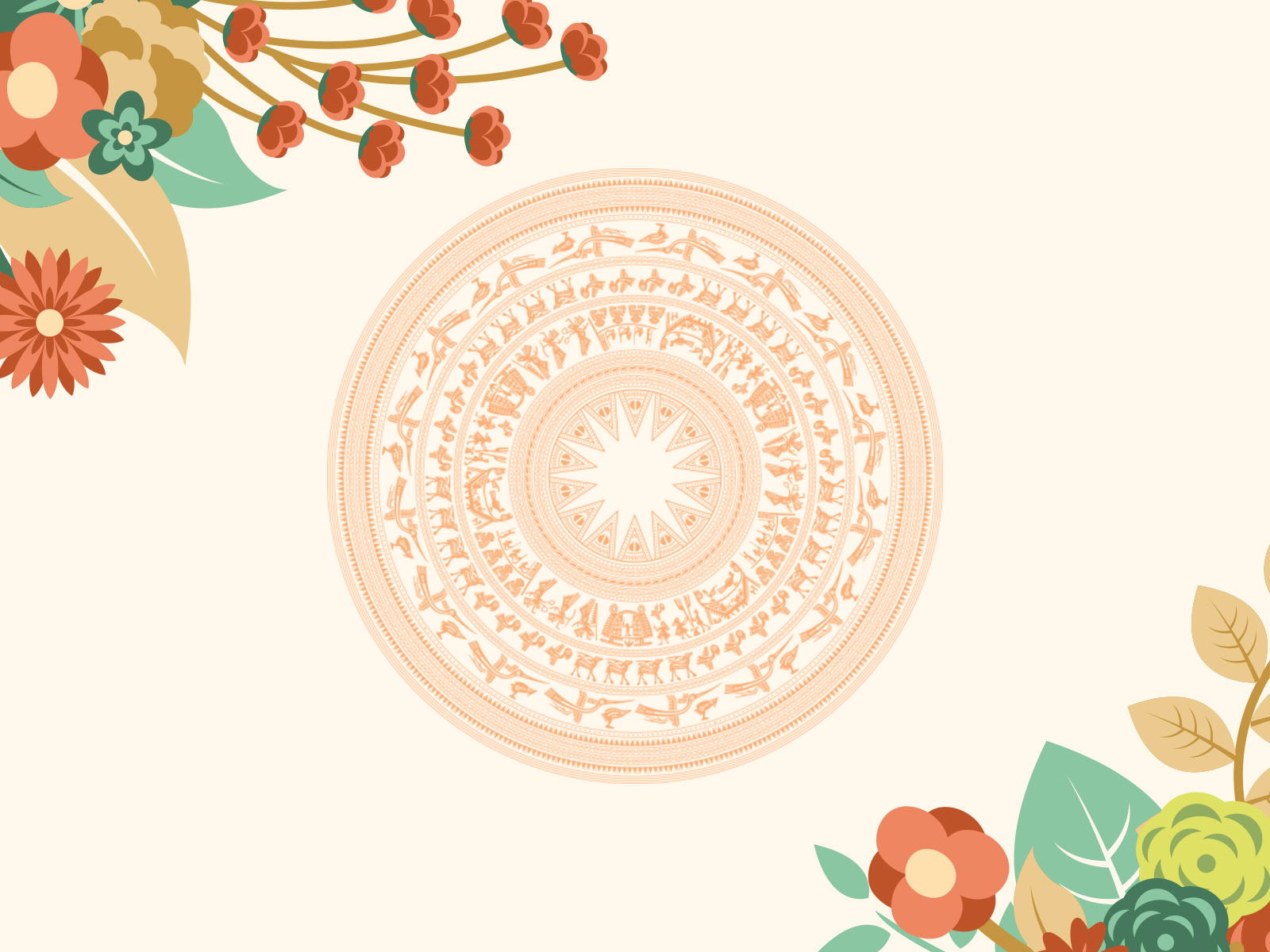 THẢO LUẬN NHÓM 7P
4. Nét đặc sắc về nghệ thuật.
             - Về hình ảnh
             -  Về từ ngữ
*
5.Khẳng định vị trí và ý nghĩa của bài thơ.
“Thương vợ’” là bài thơ trữ tình đặc sắc của Tú Xương nói về người vợ, người phụ nữ ngày xưa với bao đức tính tốt đẹp, hình ảnh bà Tú được nói đến trong bài thơ rất gần gũi với người mẹ, người chị trong mỗi gia đình Việt Nam. Tú Xương chiếm một địa vị vẻ vang trong nền văn học Việt Nam. Tên tuổi ông sống mãi với non Côi, sông Vị.
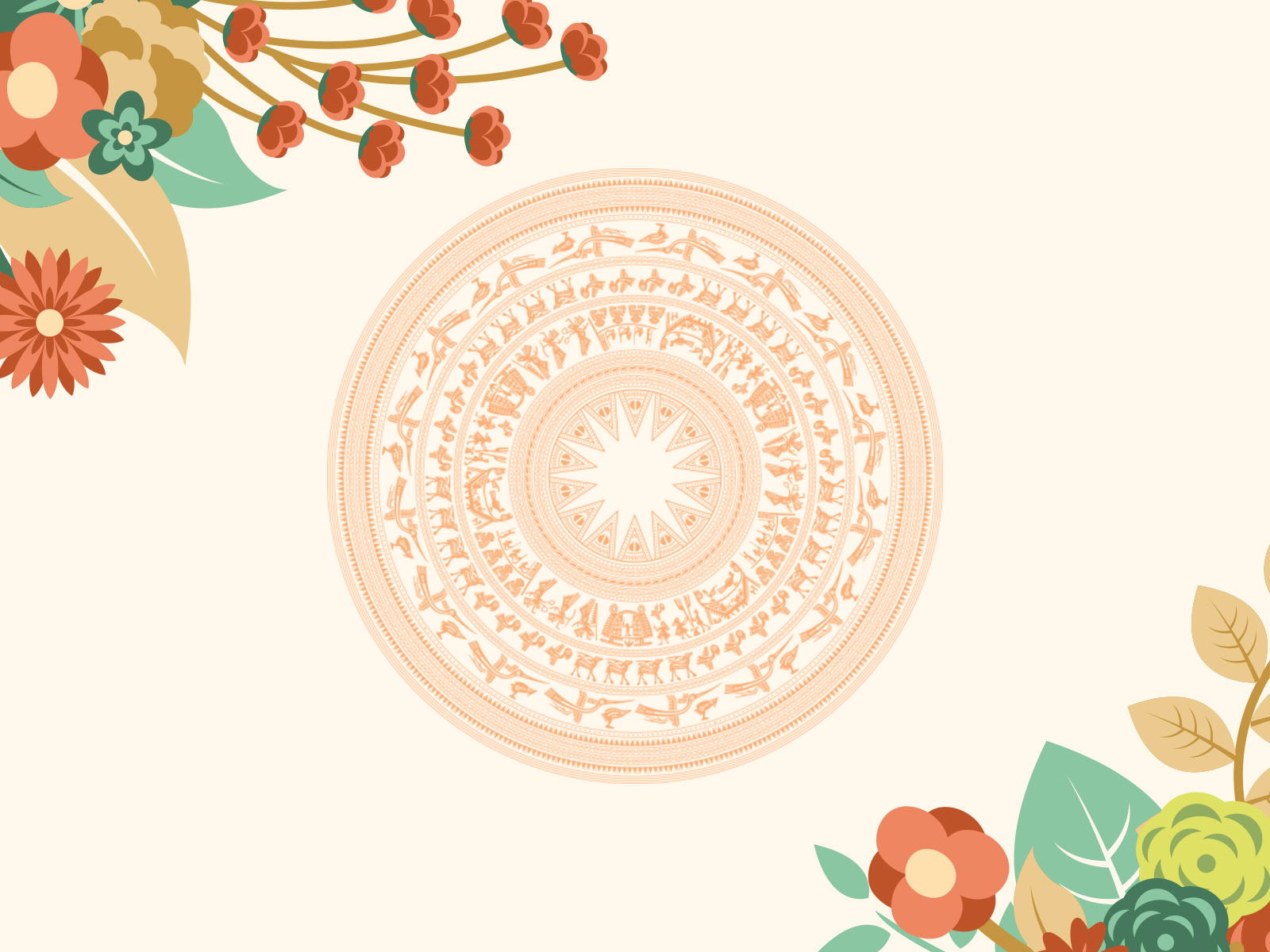 III. THỰC HÀNH VIẾT THEO CÁC BƯỚC
*
Trước khi viết.
a. Lựa chọn bài thơ.
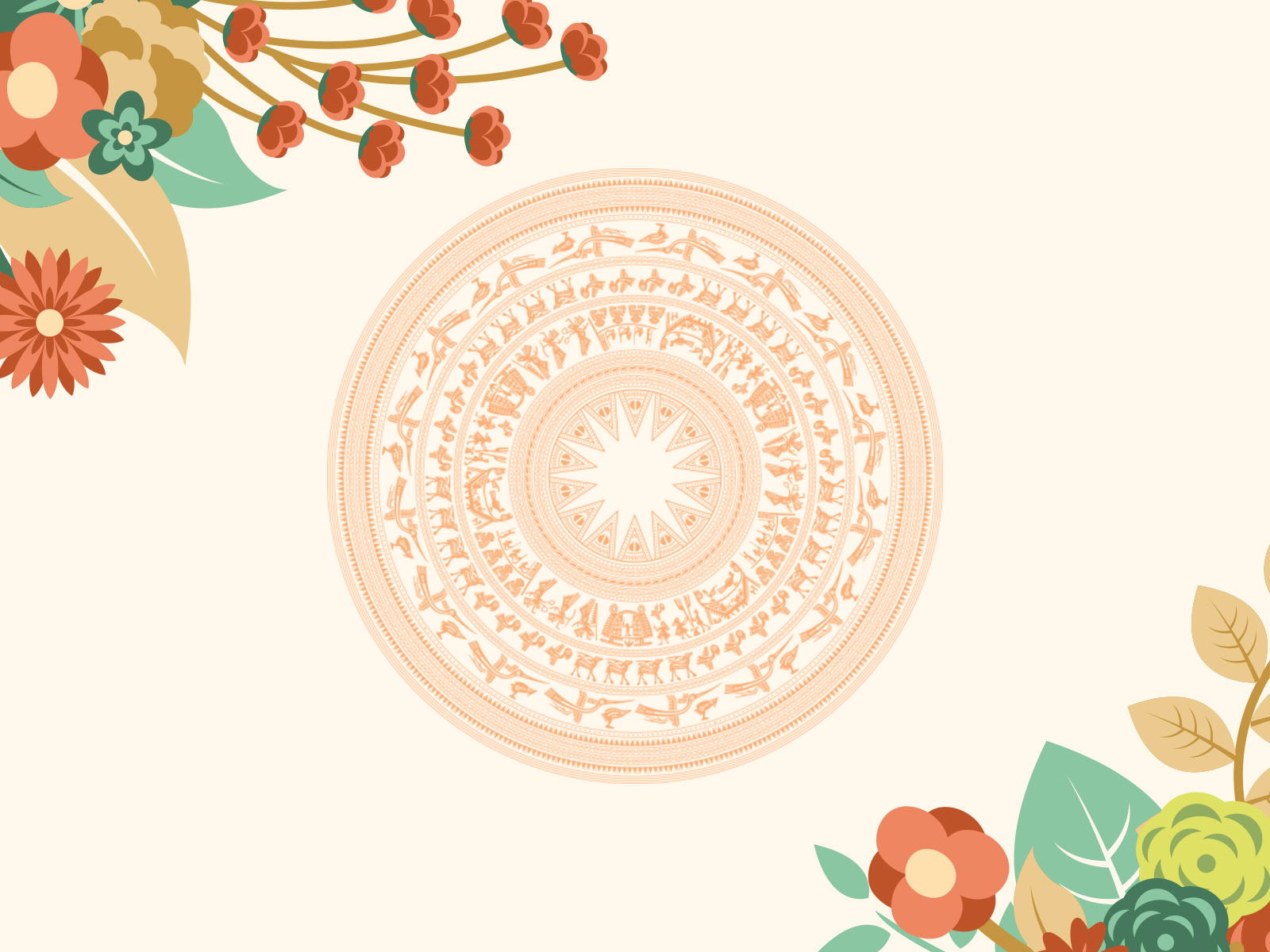 Bài thơ : Thu điếu  - Nguyễn Khuyến

Ao thu lạnh lẽo nước trong veo
Một chiếc cần câu bé tẻo teo
Sóng biếc theo làn hơi gợn tí, 
Lá vàng trước gió khẽ đưa vèo.
Tầng mây lơ lửng trời xanh ngắt,
Ngõ trúc quanh co khách vắng teo.
Tựa gối ôm cần lâu chẳng được, 
Cá đâu đớp động dưới chân bèo.
*
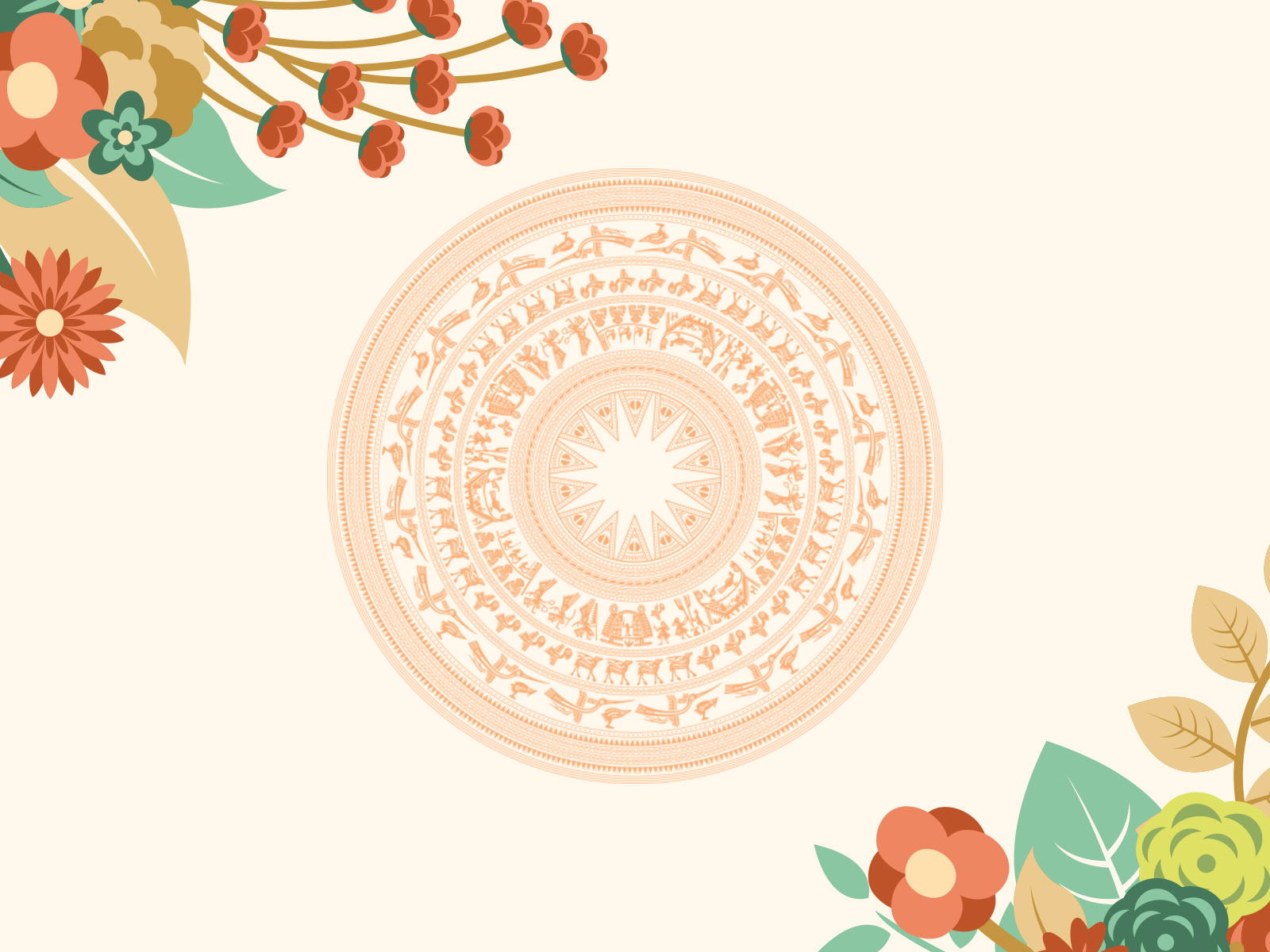 *
Phiếu học tập

? Tìm ý, lập dàn ý và viết đoạn văn nêu cảm nhận của em về bài thơ trên bằng cách điền vào phiếu tìm ý.
? Sửa lại bài sau khi đã viết xong?
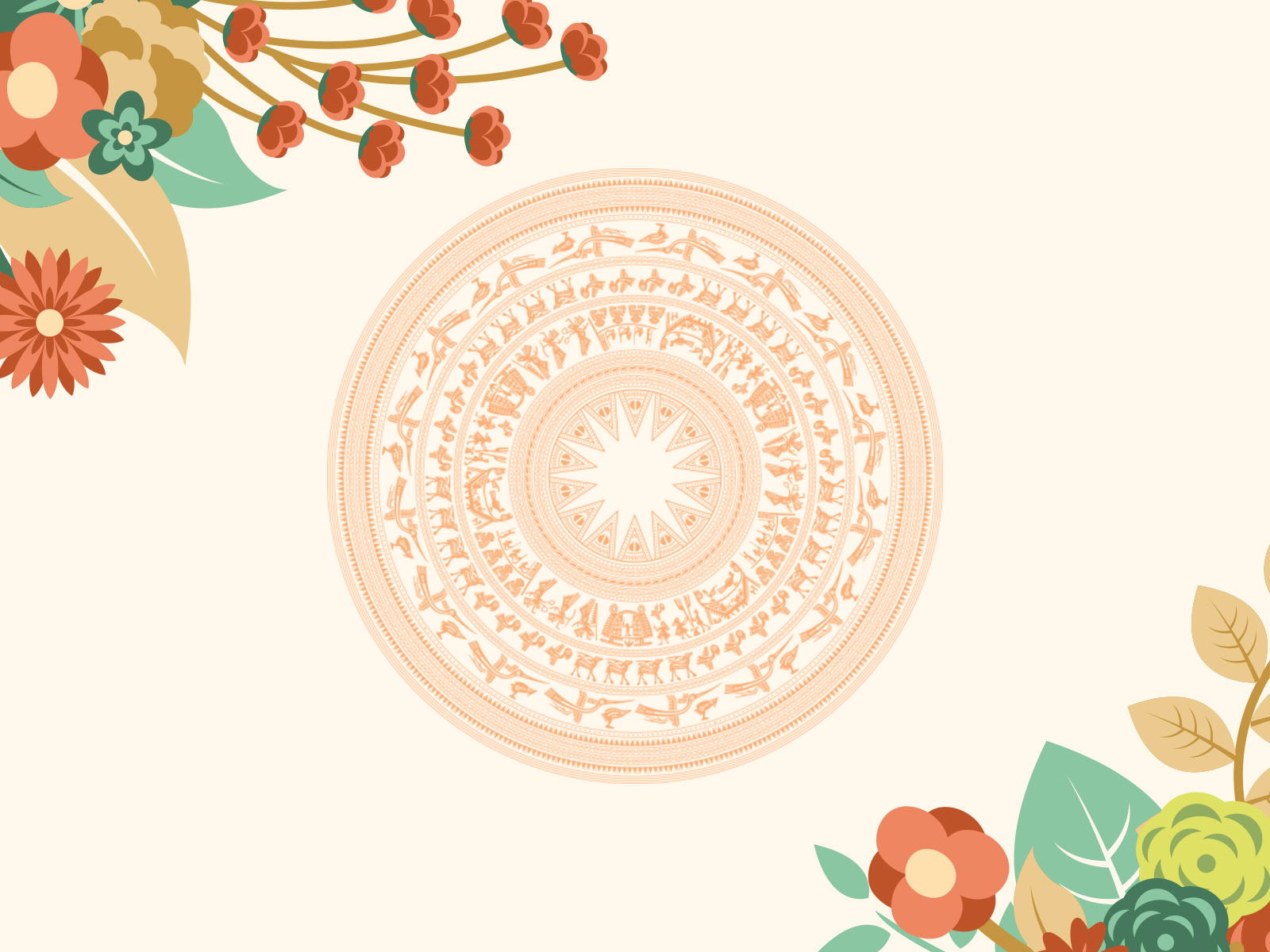 III. THỰC HÀNH VIẾT THEO CÁC BƯỚC
*
Trước khi viết.
     a. Lựa chọn bài thơ.
b. Tìm ý
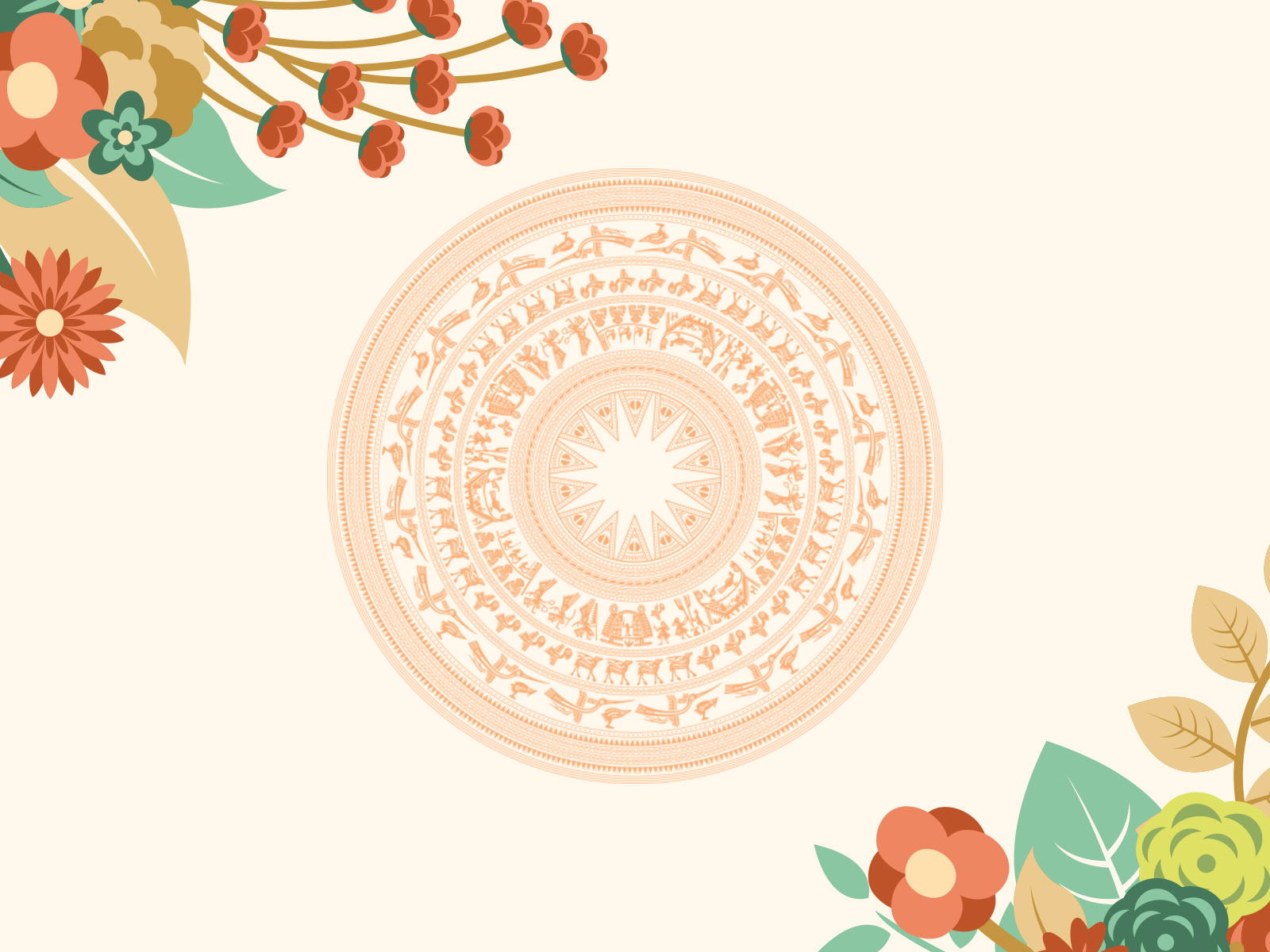 Nhan đề bài thơ:Thu điếu có nghĩa là “Câu cá mùa thu” việc câu cá chẳng qua là cái cớ, cái hoàn cảnh, cái chỗ để nói về mùa thu, để thưởng thức mùa thu mà thôi.
- ND chính:Văn bản là một bức tranh đẹp về mùa thu ở làng quê VN, một không gian thu trong trẻo,thanh sạch và bình yên với những hình ảnh, đường nét xinh xẻo. Đồng thời cho thấy tình yêu thiên nhiên, đất nước cùng tâm trạng đau xót của tác giả trước thời thế.
- Nghệ thuật:
+ Cách sử dụng yếu tố thi luật của thể thơ, từ ngữ, hình ảnh, nghệ thuật tả cảnh ngụ tình….Các từ gợi tả âm thanh, biểu cảm, các biện pháp tu từ ( so sánh, ẩn dụ, điệp ngữ….)
*
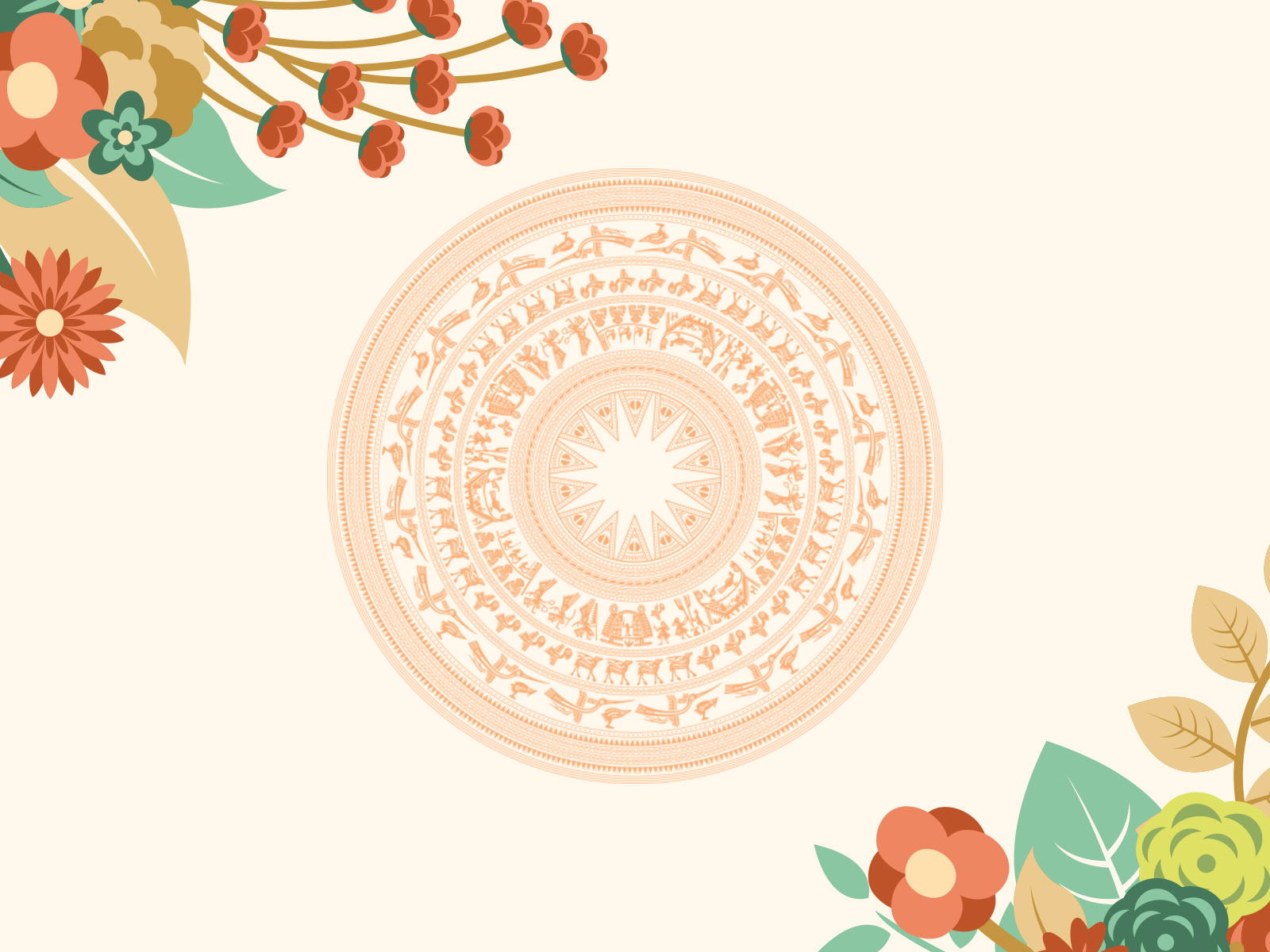 c) Lập dàn ý
- Mở đoạn : Giới thiệu khái quát, ngắn gọn về Nguyễn Khuyến và bài thơ, nêu ý kiến chung về bài thơ.
- Thân đoạn: 
+ Ý 1: Phân tích đặc điểm nội dung
Phân tích hình tượng bài thơ
Phân tích cảm xúc, tâm trạng của nhà thơ.
Khái quát về chủ để của bài thơ.
+ Ý 2 Phân tích một số nét về nghệ thuật.
Cách sử dụng thể thơ.
Những nét đặc sắc trong tả cảnh tả tình.
Nghệ thuật sử dụng ngôn ngữ
- Kết đoạn: Khẳng định vị trí và ý nghĩa của bài thơ.
*
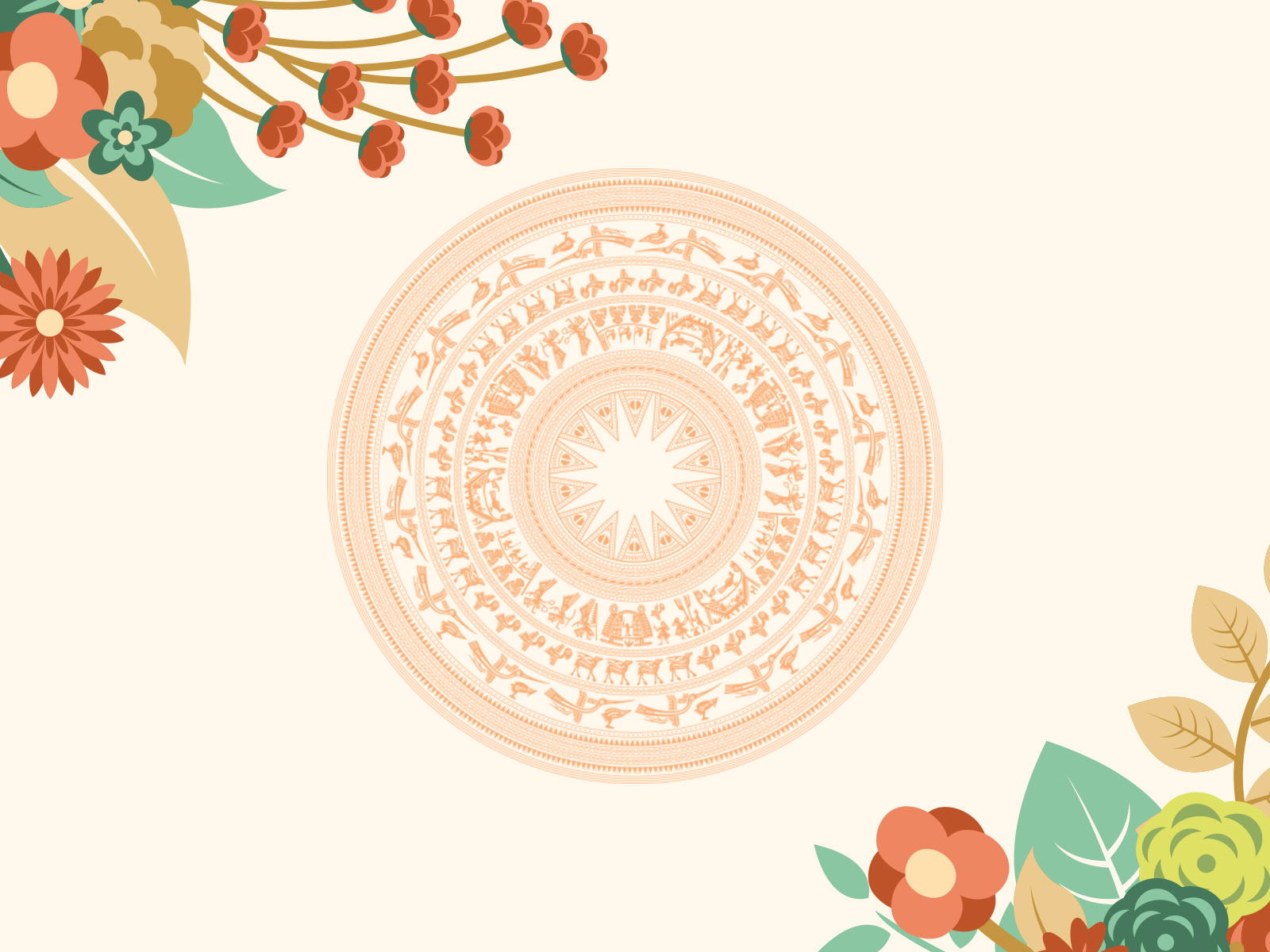 *
2. Viết bài
       - Khi viết bài cần bám sát dàn ý đã lập .
3. Chỉnh sửa bài viết.
      - Đọc và sửa lại đoạn văn theo  những yêu cầu trong sách giáo khoa.
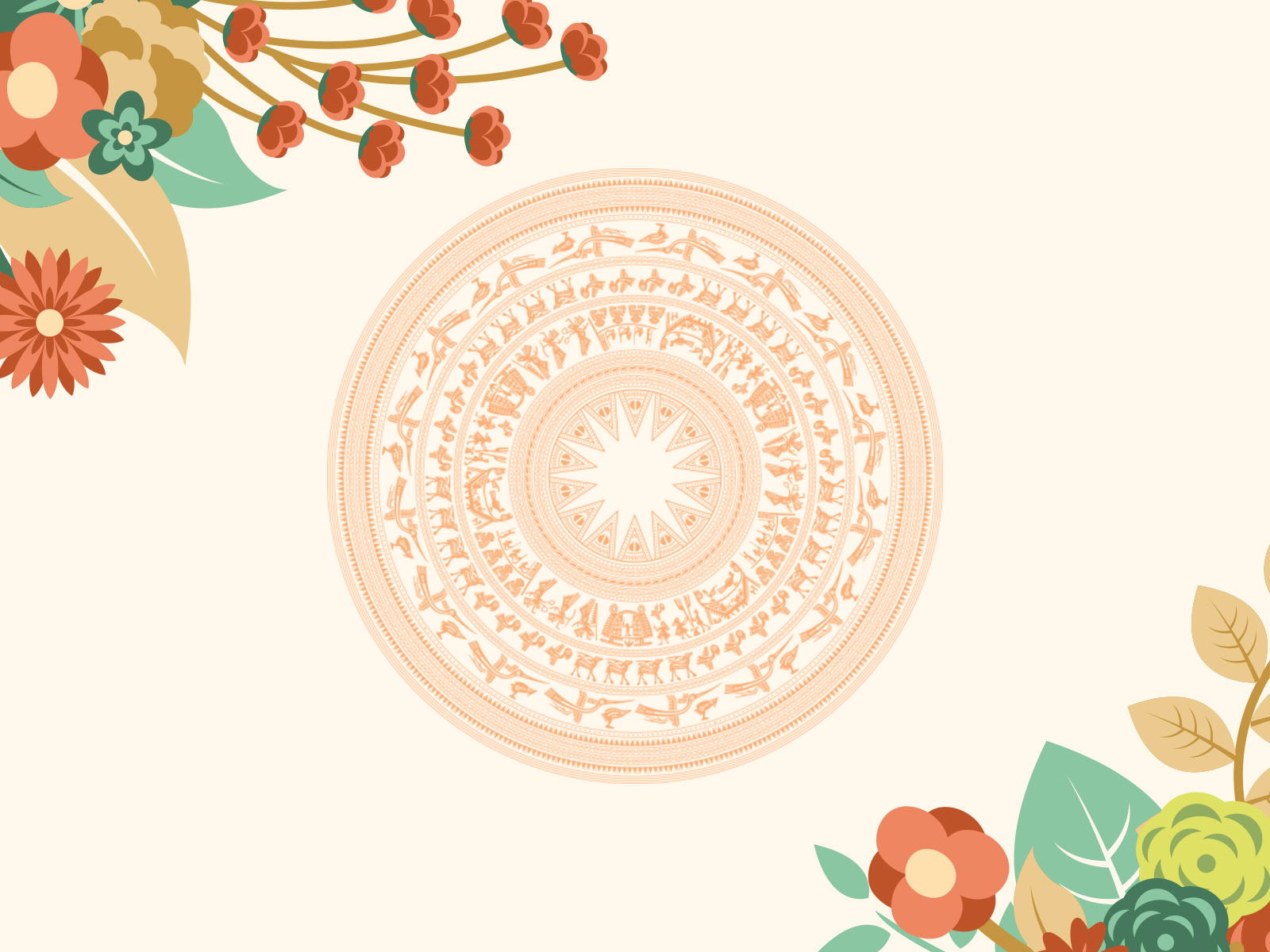 *
IV Trả bài.
-  Đoạn văn đã được sửa của HS.
* HƯỚNG DẪN HỌC BÀI Ở NHÀ
- Về nhà các em hoàn thành nốt bài viết vào vở.
- Tiết sau các em sẽ học tiết : Đọc mở rộng các em về tìm đọc trước.
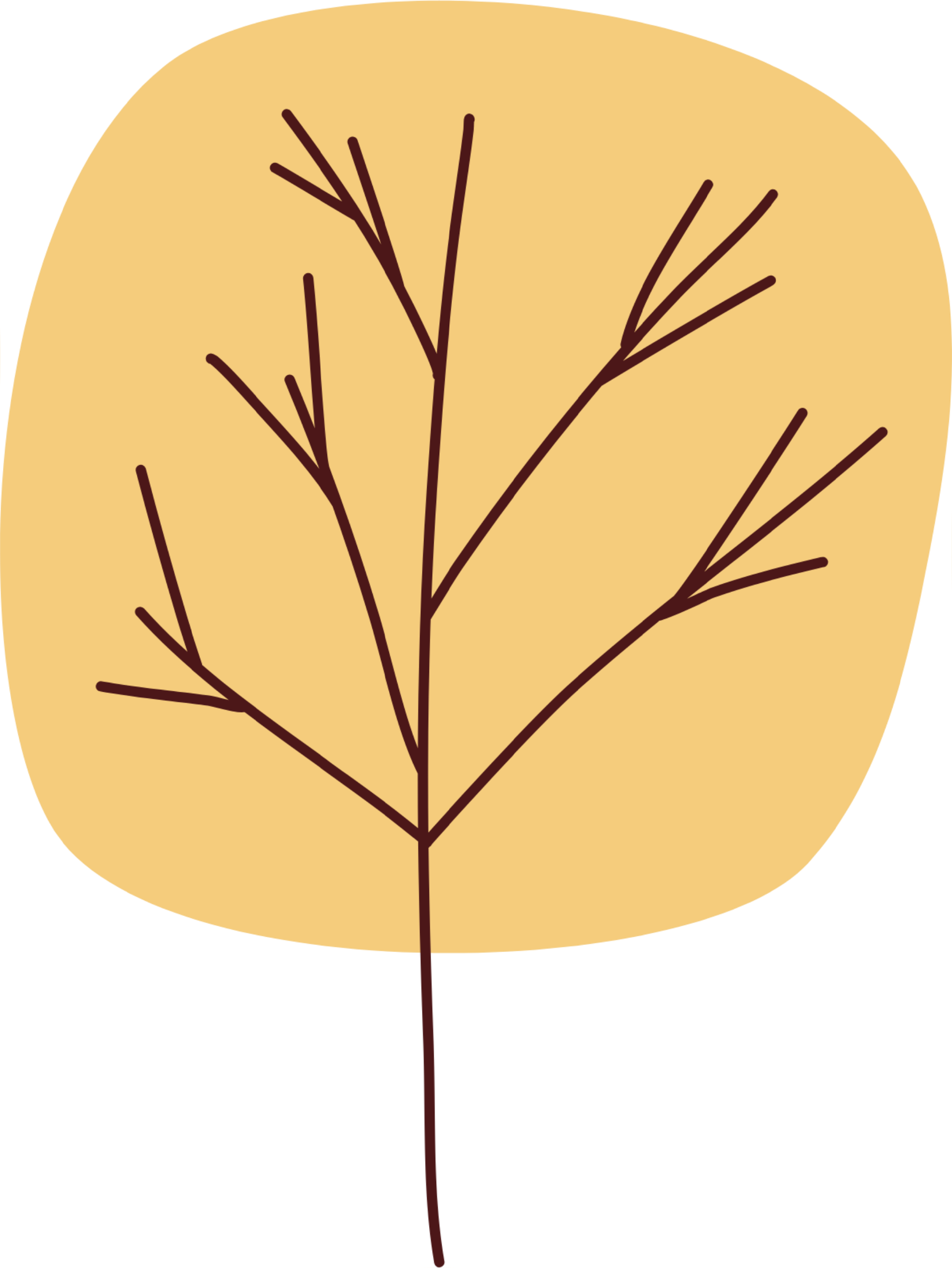 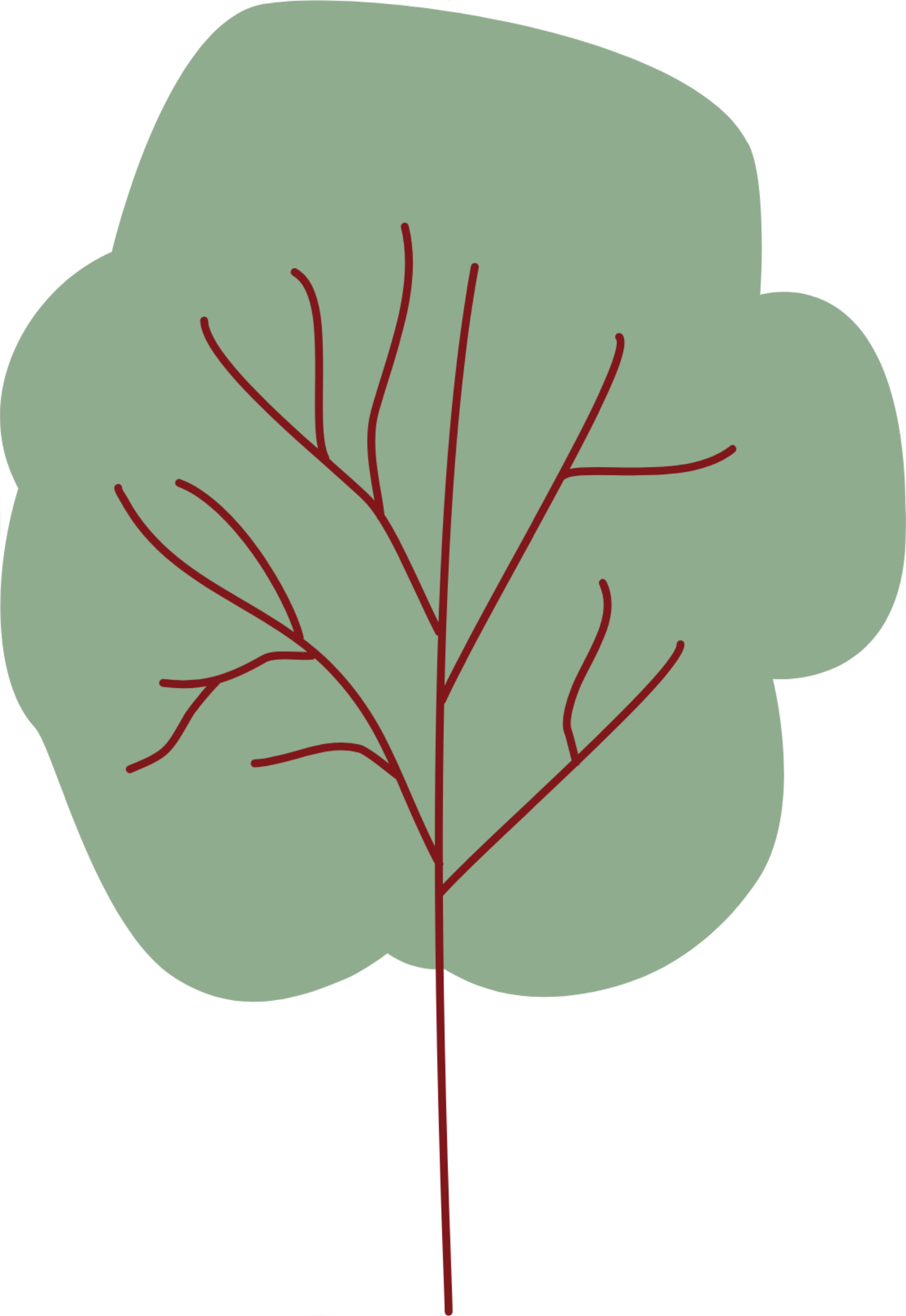 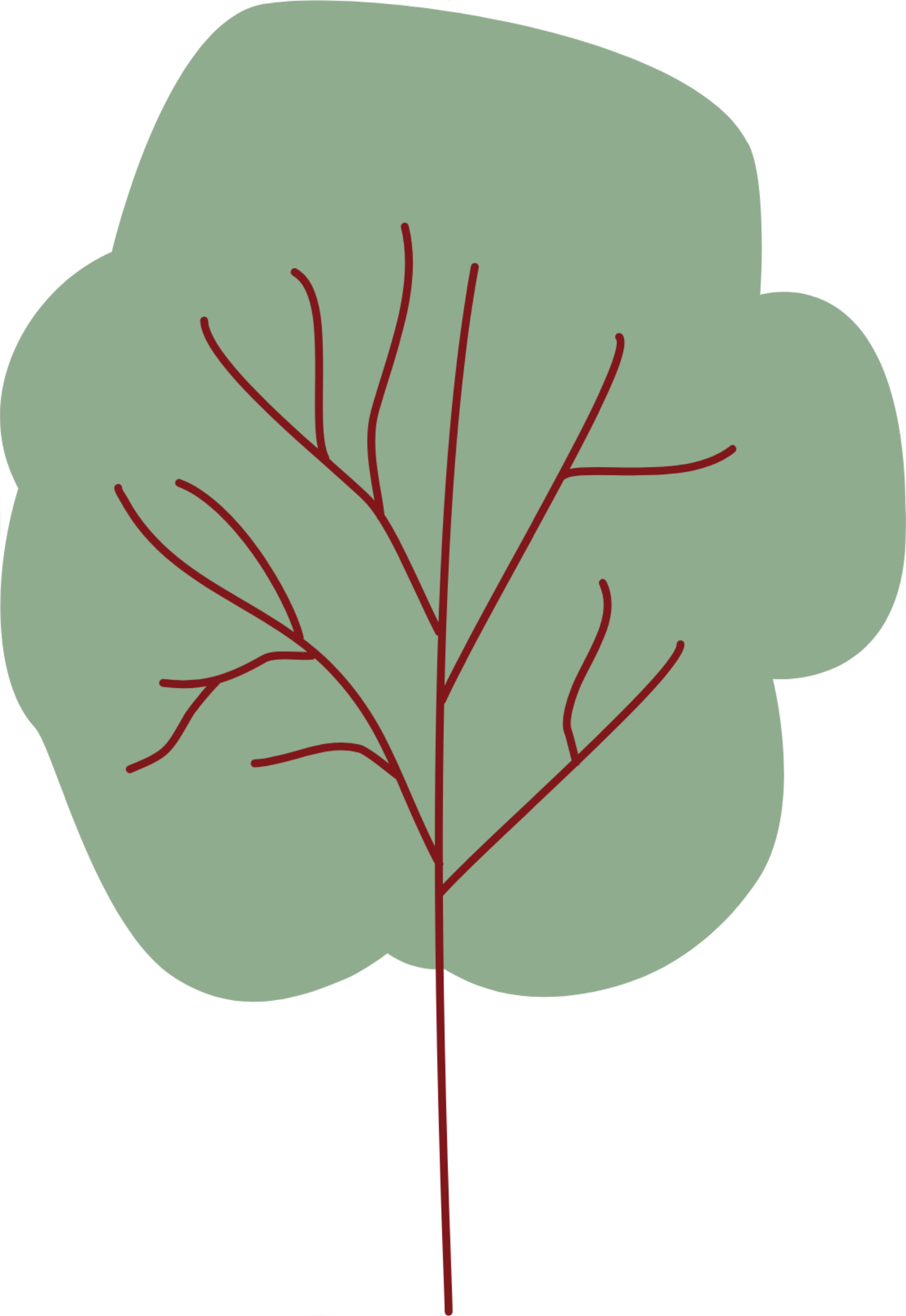